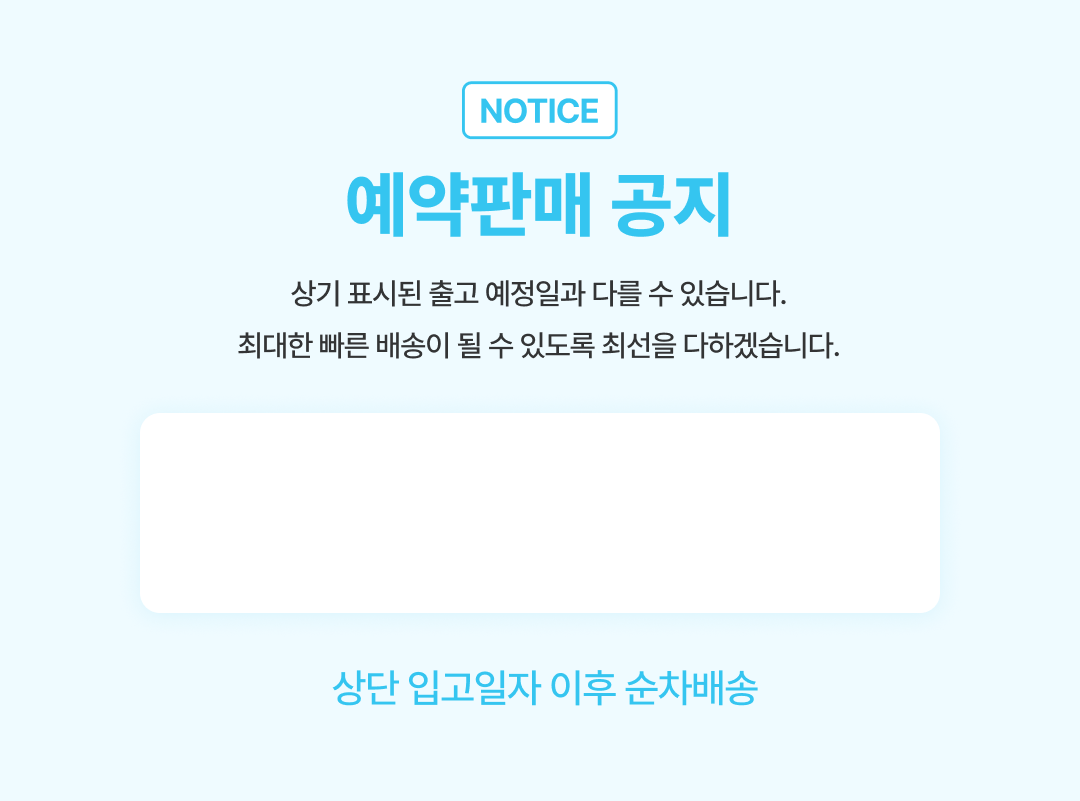 7. 21 금